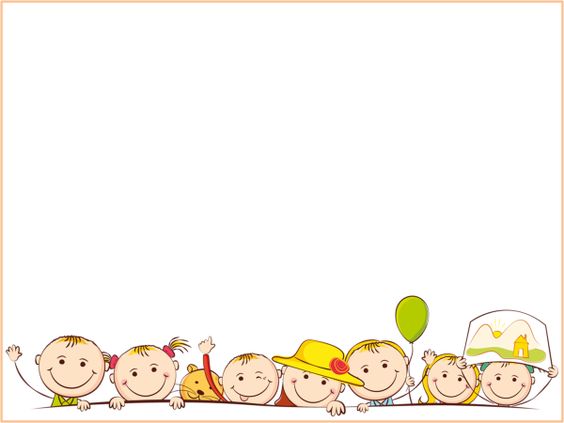 PHÒNG GIÁO DỤC VÀ ĐÀO TẠO QUẬN LONG BIÊN
TRƯỜNG MẦM NON GIANG BIÊN
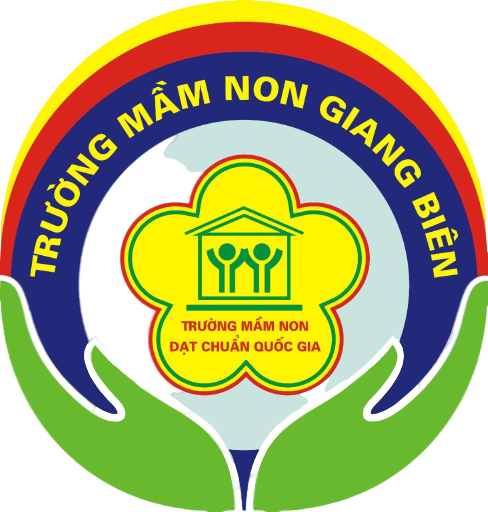 LĨNH VỰC PHÁT TRIỂN THẨM MỸ
Dạy hát: Cho tôi đi làm mưa với
Nghe hát: Giọt mưa và em bé
Lứa tuổi: 4  - 5 tuổi
Giáo viên: Trần Thị Trà My
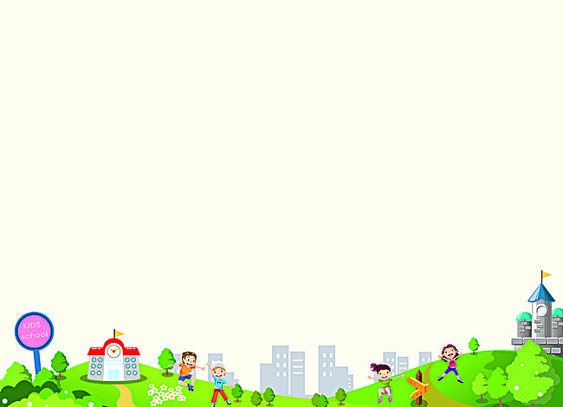 TRÒ CHƠI: 
“Mưa to, mưa nhỏ”
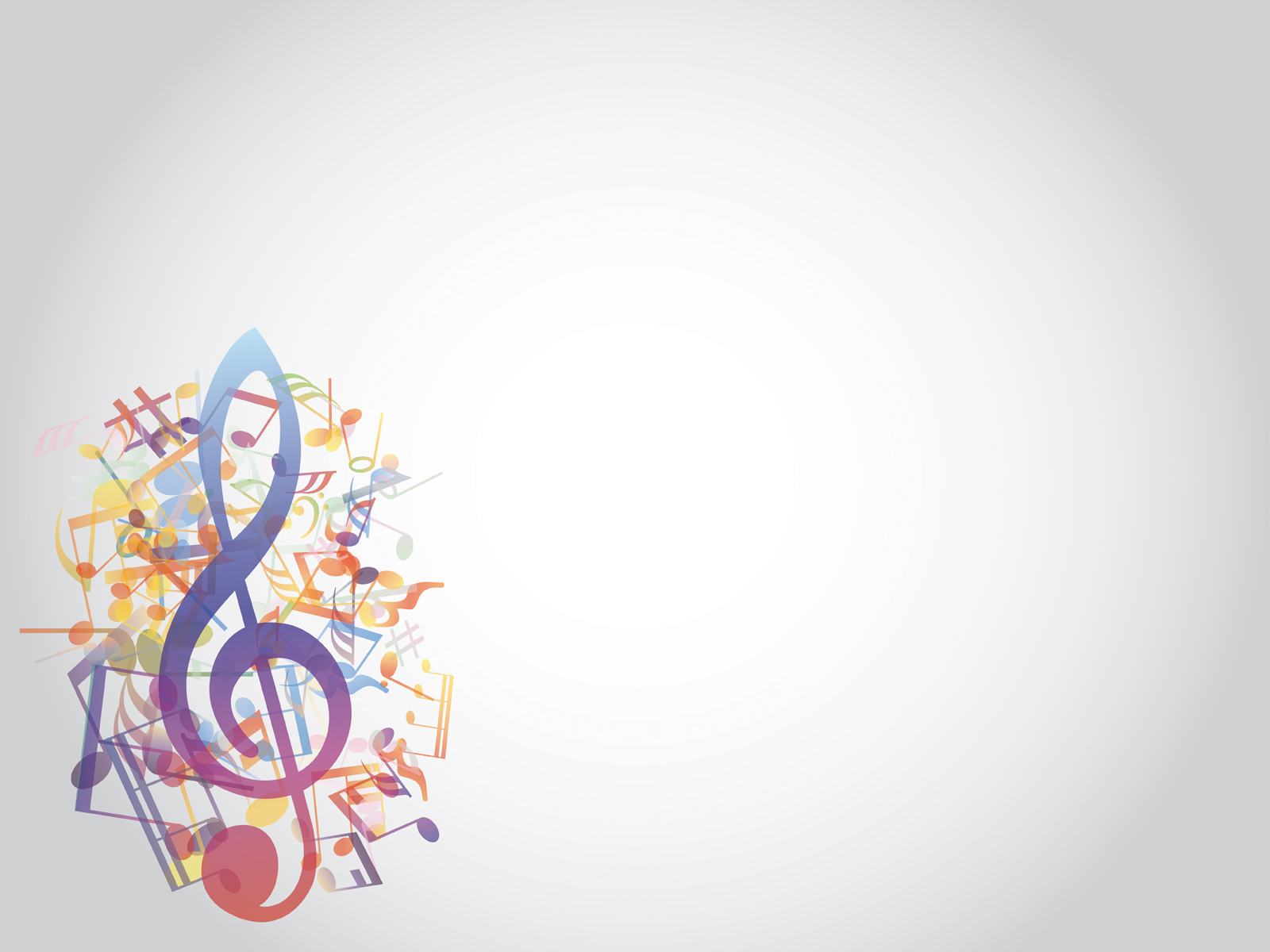 Hoạt động 1: 
Dạy hát: “ Cho tôi đi làm mưa với”
Sáng tác: Hoàng Hà
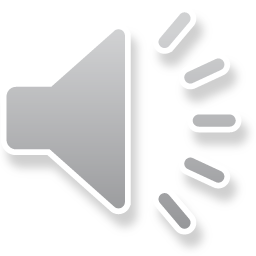 Tài năng tỏa sáng
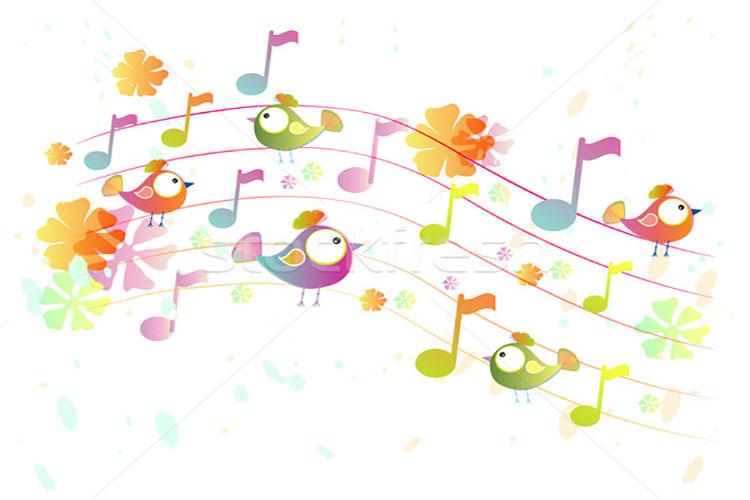 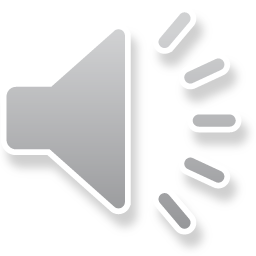 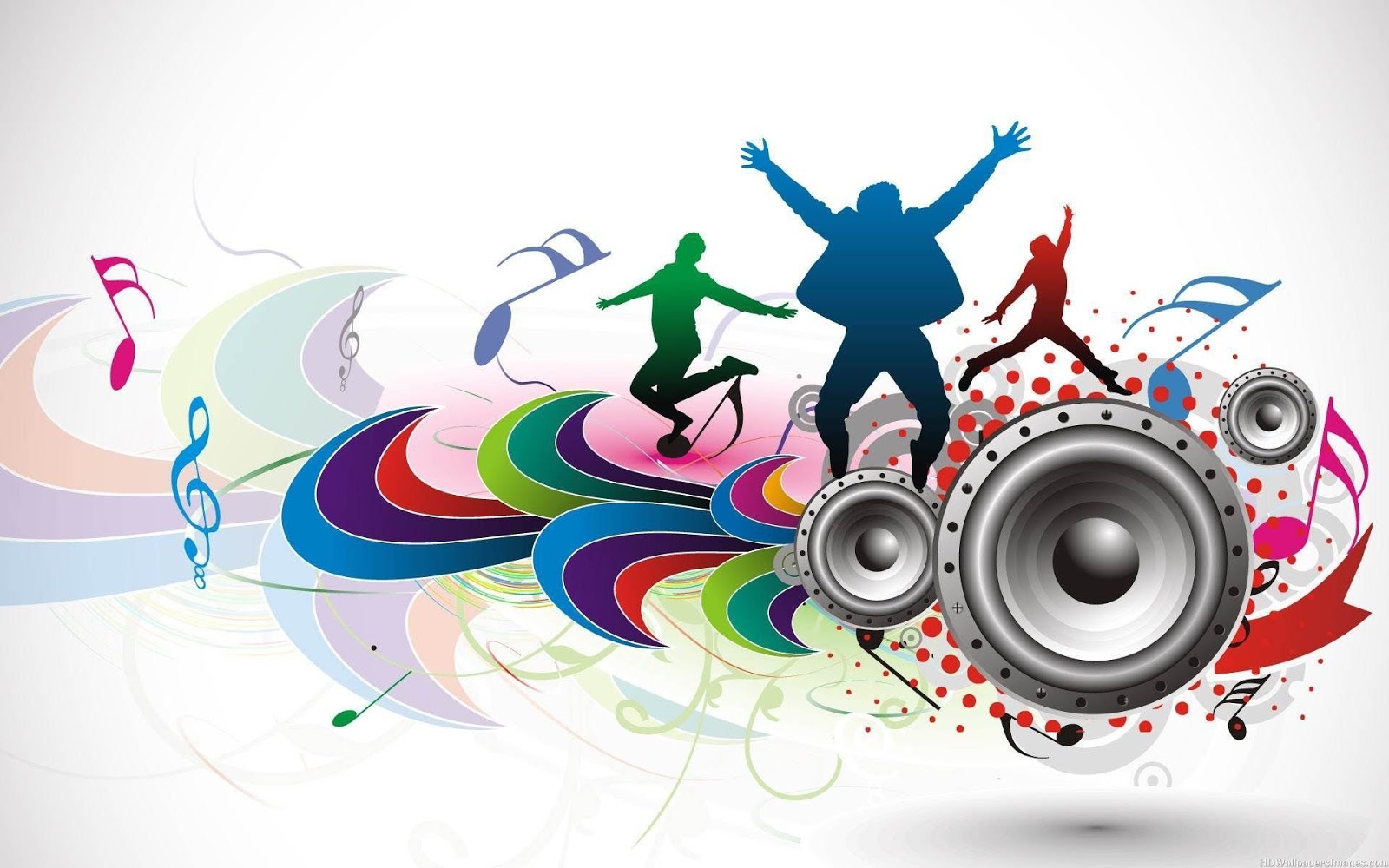 Tài năng tỏa sáng
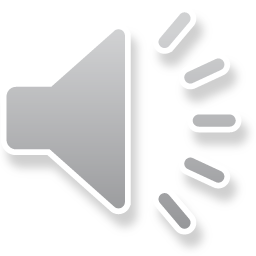 Hoạt động 2:
 Nghe hát: Giọt mưa và em bé”
Sáng tác: Quang Huấn
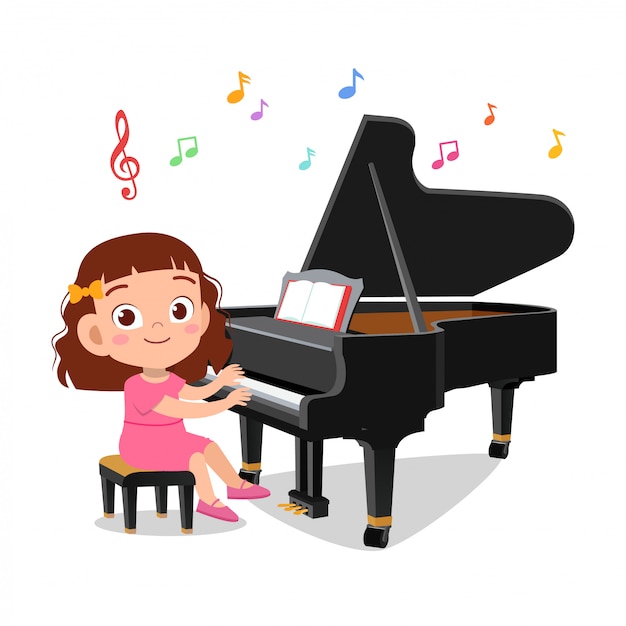 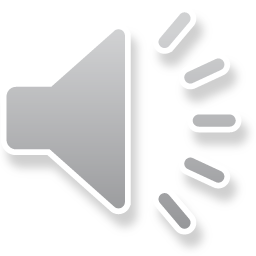 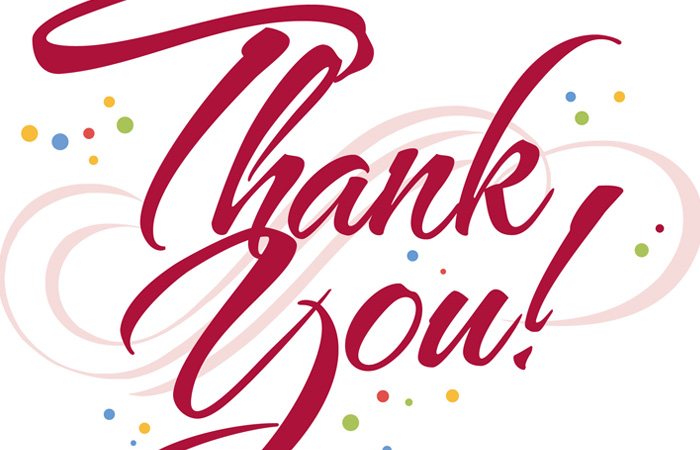